جامعة طنطا
كلية التربية النوعية
مكتب وكيل الكلية لشئون خدمة المجتمع وتنمية البيئة
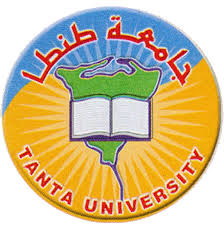 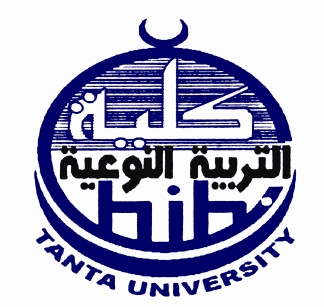 انجازات قطاع شئون خدمة المجتمع لعام 2019.
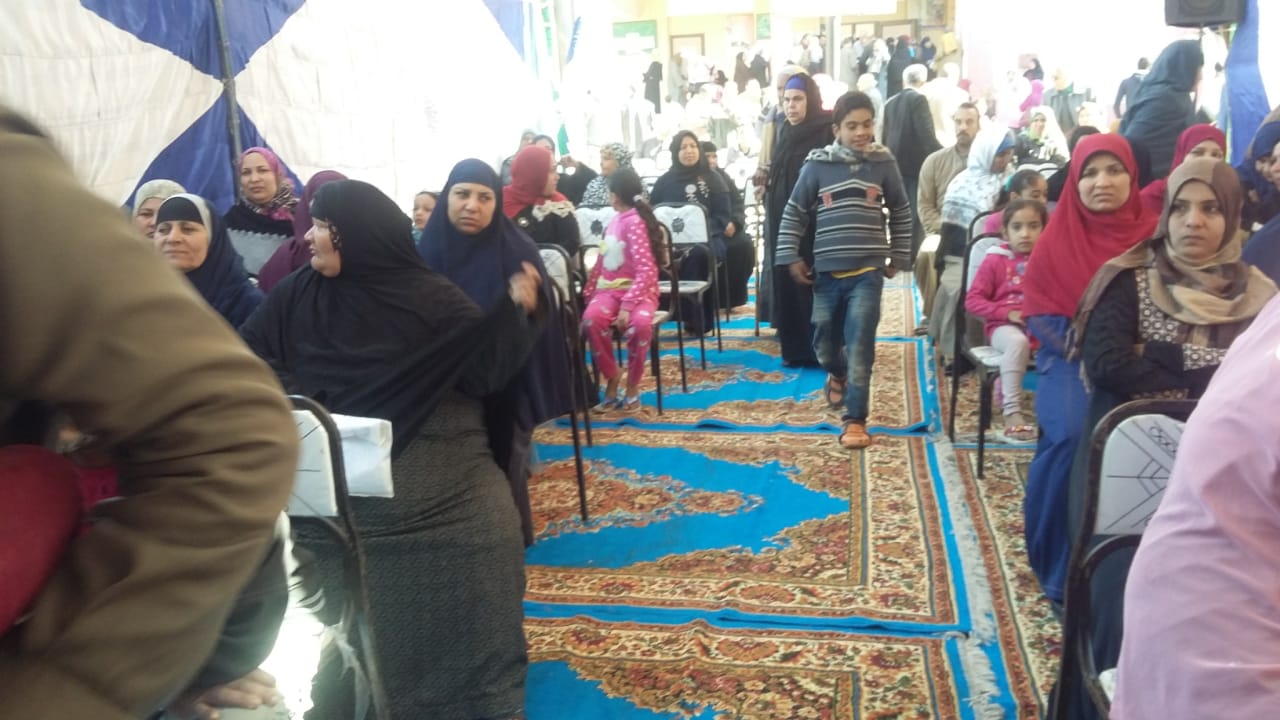 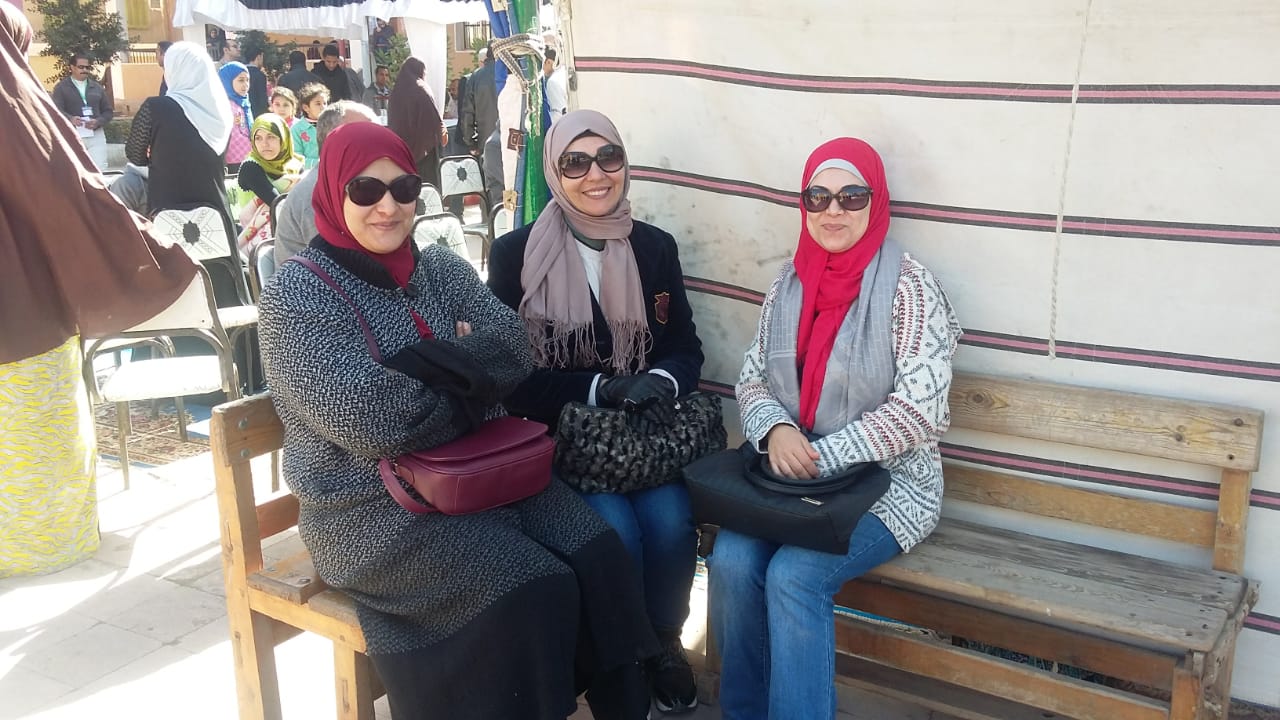 قافلة طبية بيئية إلى قرية قرية نواج- مركز طنطا- يوم الثلاثاء الموافق 12/2/2019م.
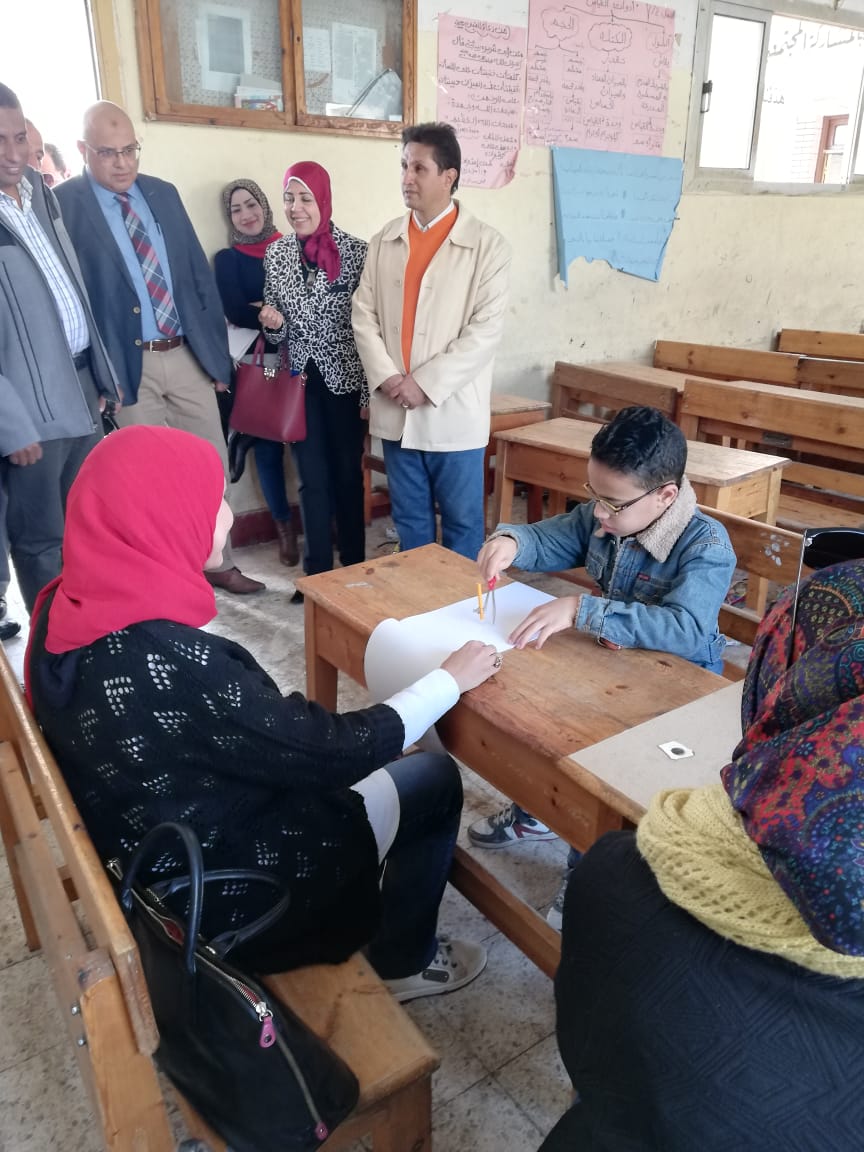 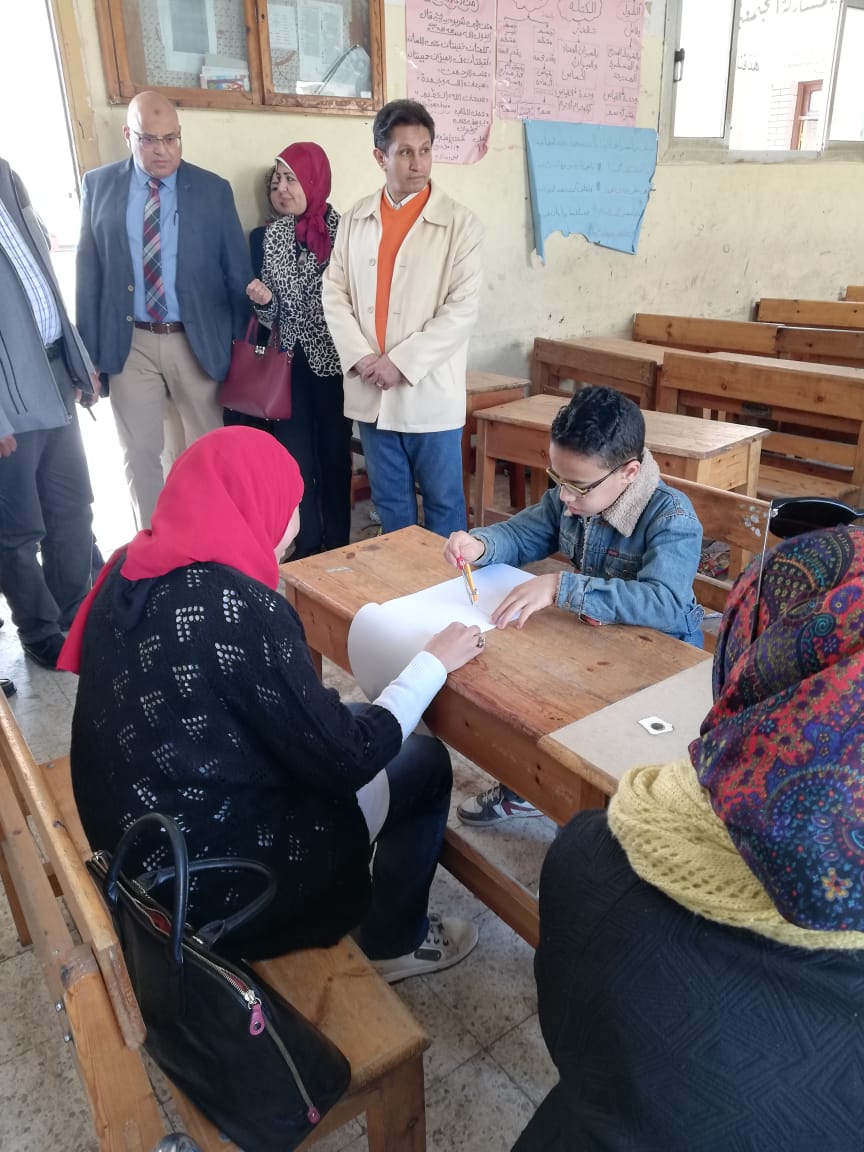 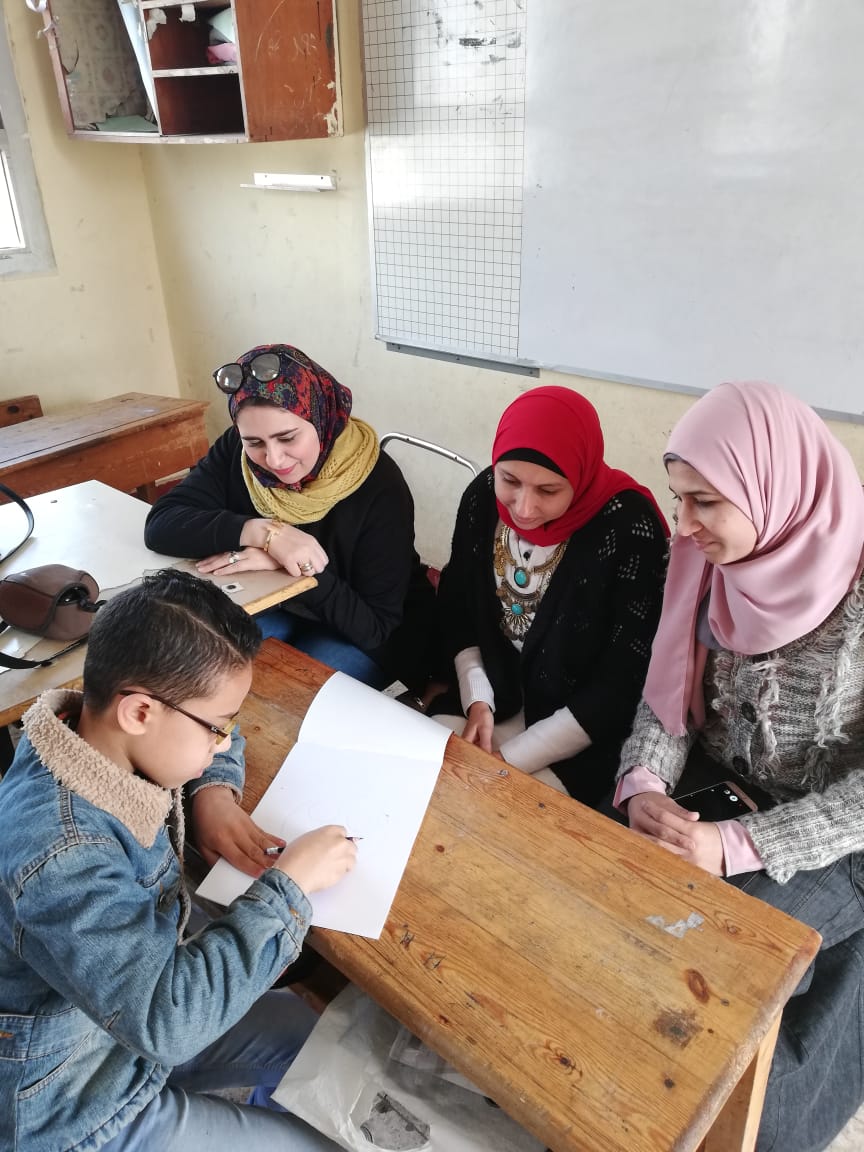 القافلة الطبية الإرشادية لقرية ميت حبيب مركز سمنود
 يوم السبت الموافق 9/3/2019.
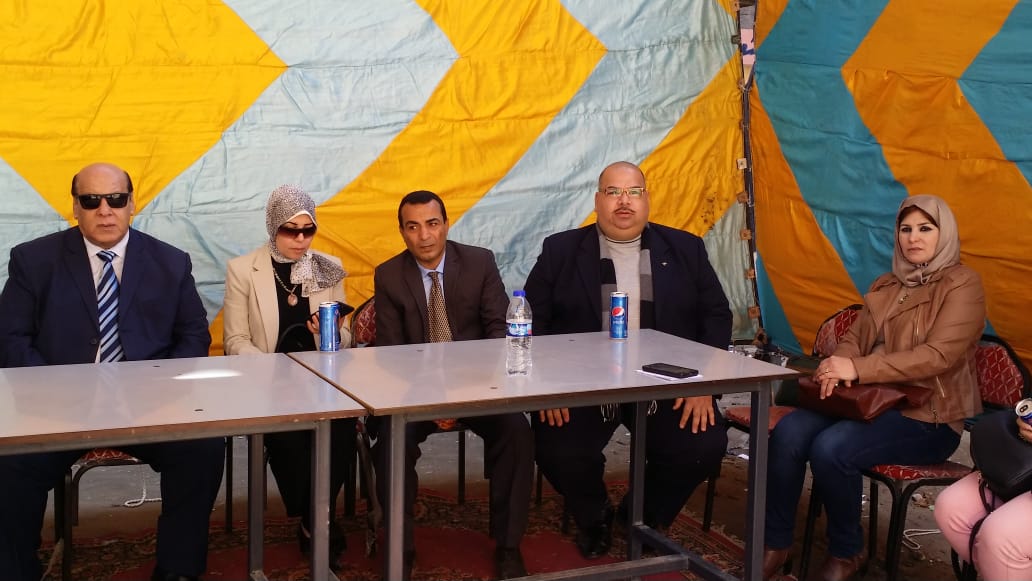 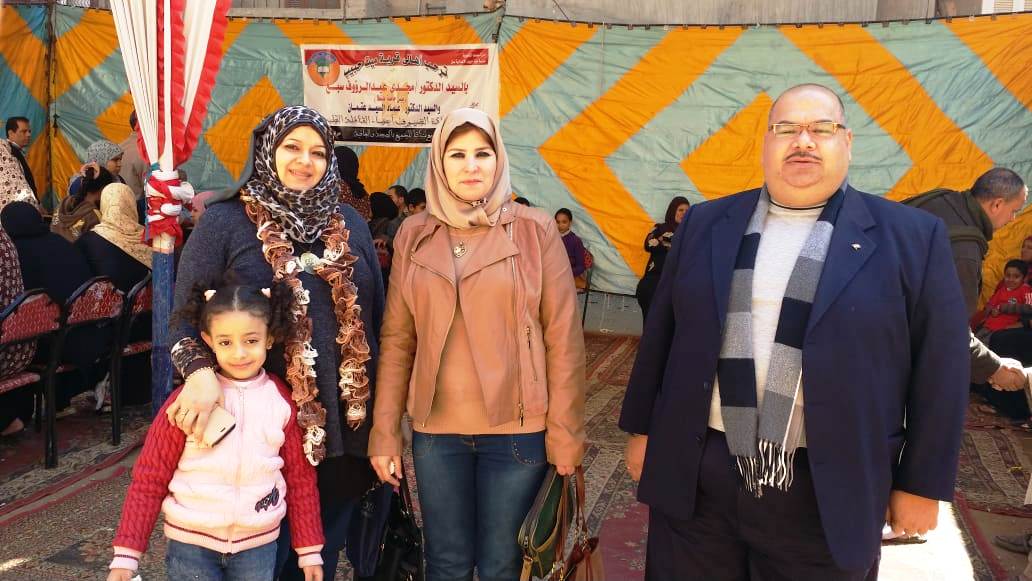 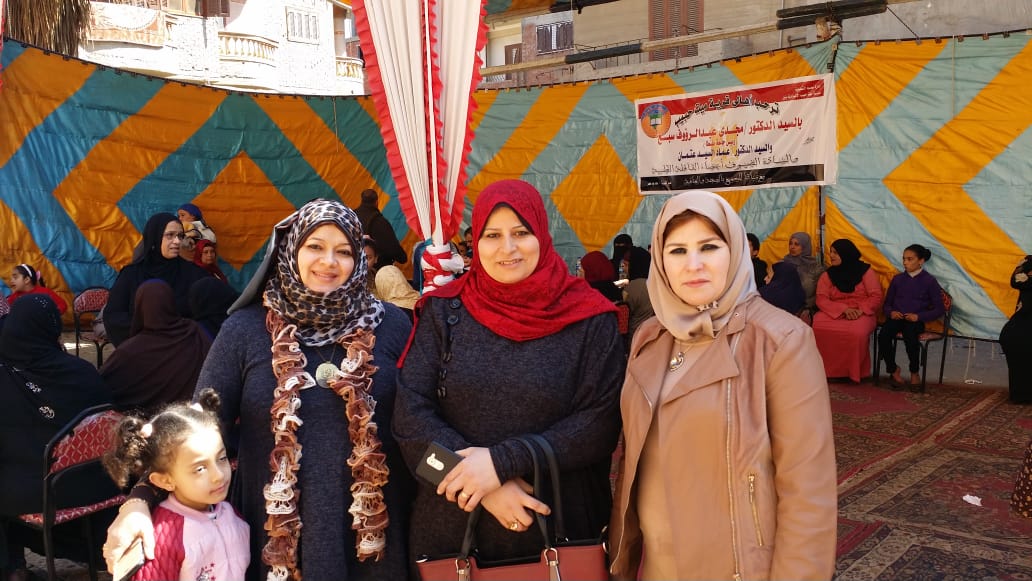 القافلة الطبية الإرشادية لقرية طنبارة  مركز المحلة
 يوم السبت الموافق 6/4/2019.م
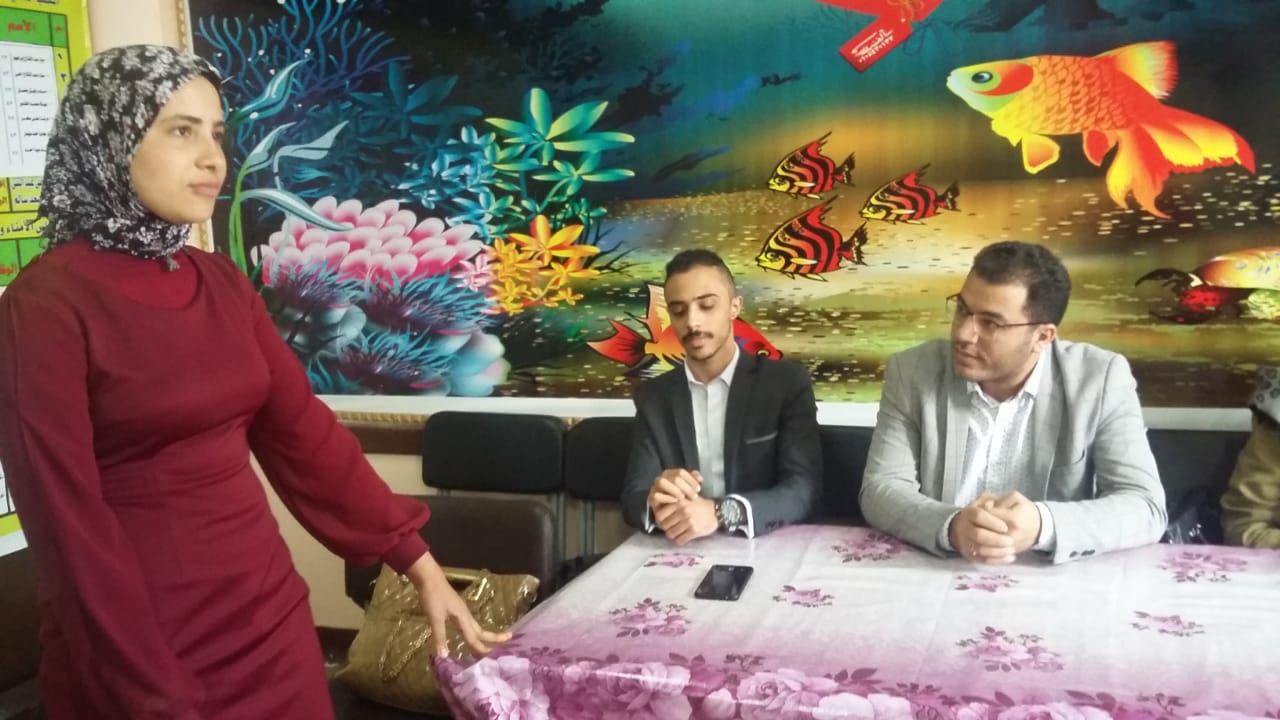 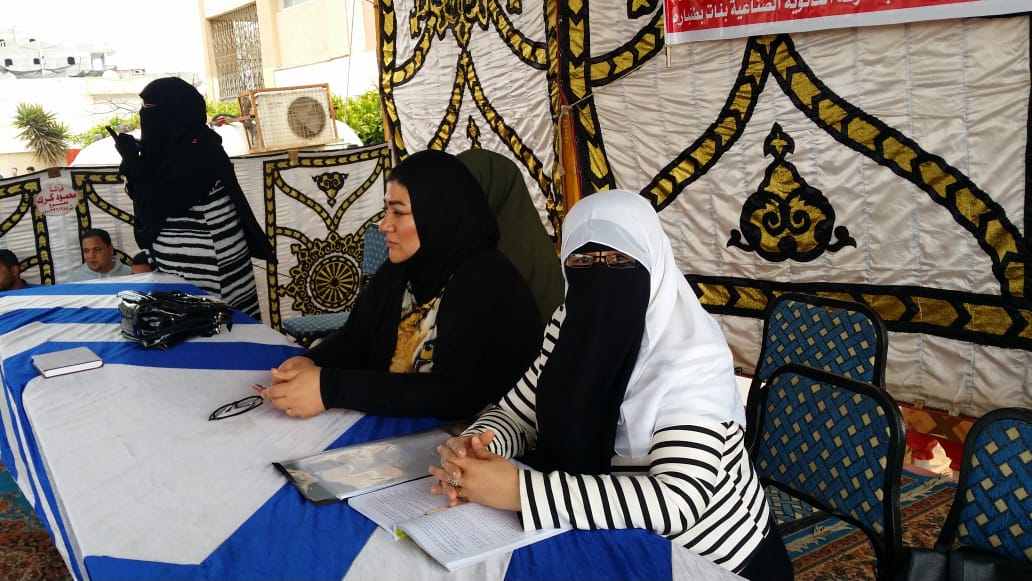 القافلة الطبية التثقيفية لقرية داكودة مركز طنطايوم الثلاثاء الموافق 6/8/2019م.
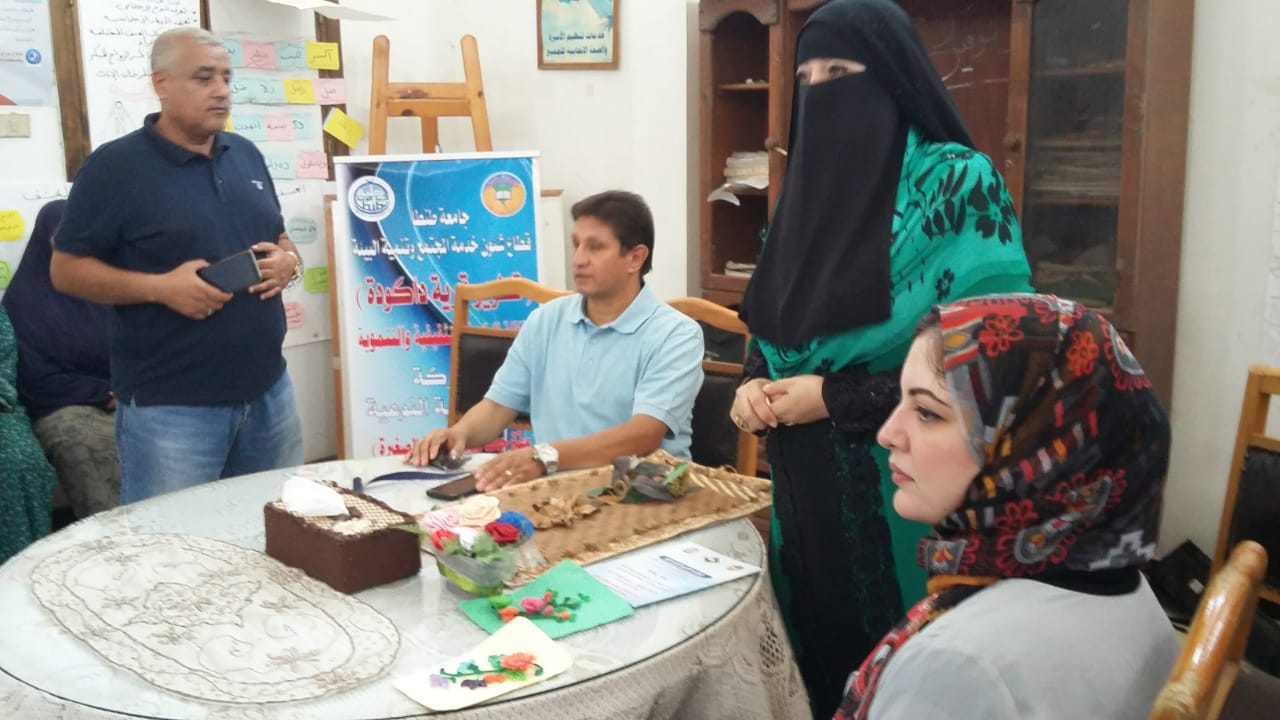 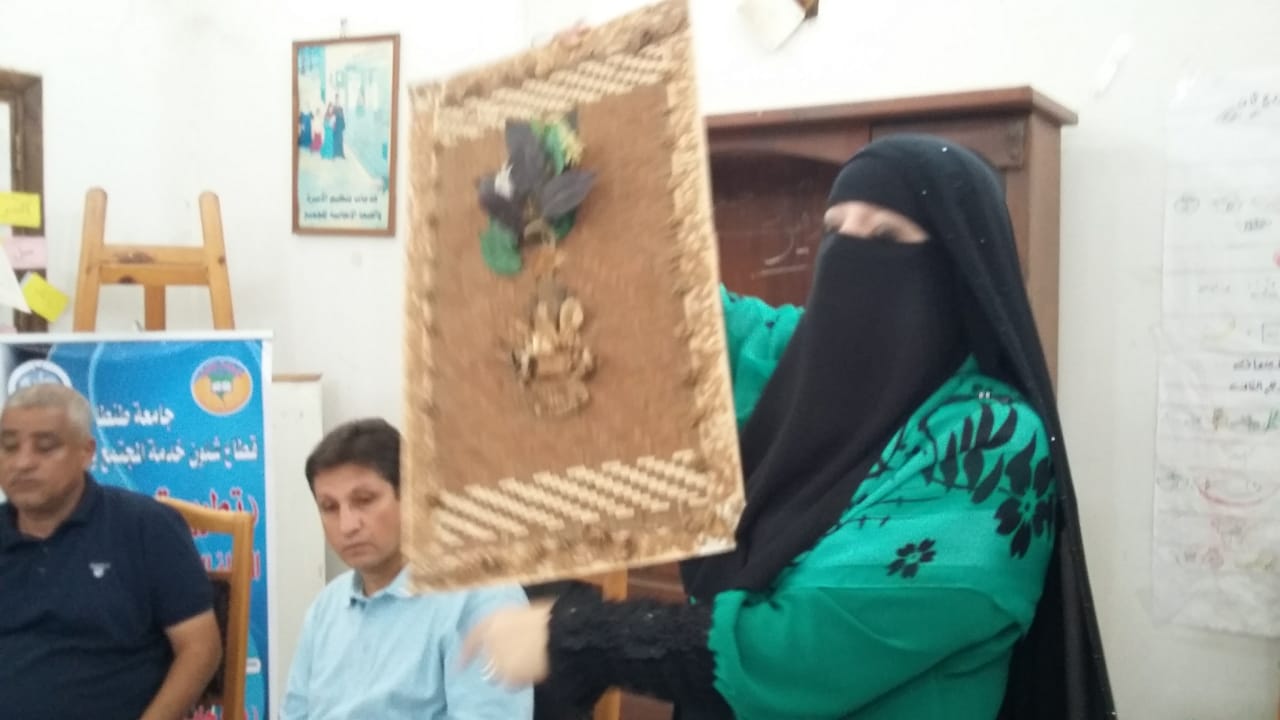 القافلة الطبية الإرشادية لمركز ومدينة المحلة الكبرى
 بمدرسة الإعدادية بنين يوم الأربعاء الموافق 19/11/2019م.
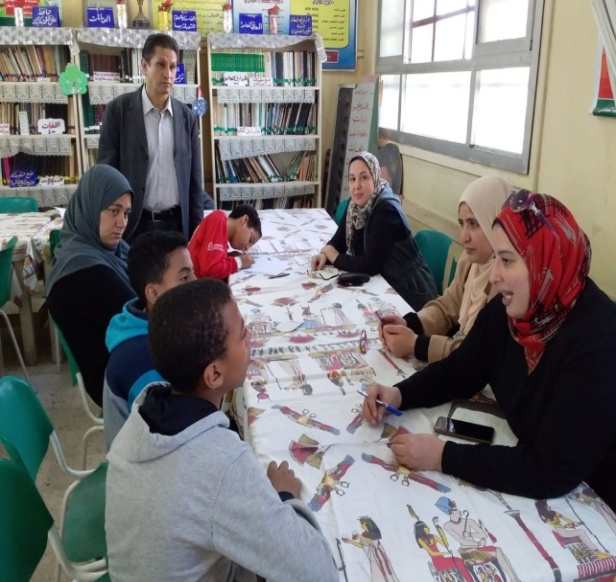 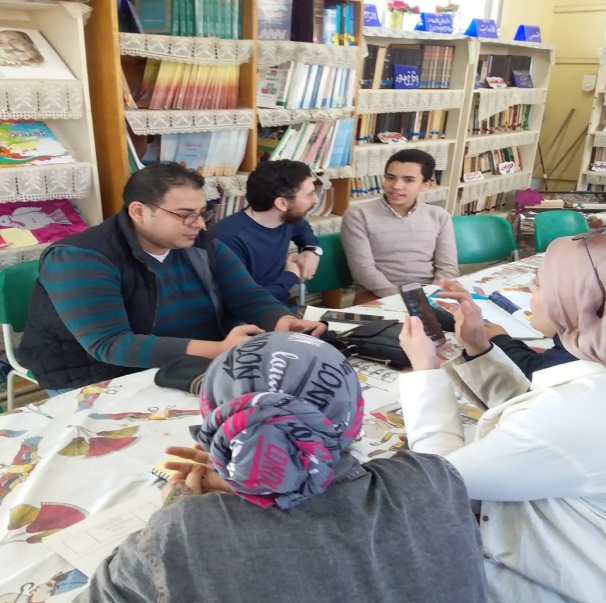 القافلة الطبية الإرشادية لقرية الدلبشان مركز كفر الزيات
"بمدرسة الدلبشان الابتدائية " يوم الأربعاء الموافق12/18  /2019م.
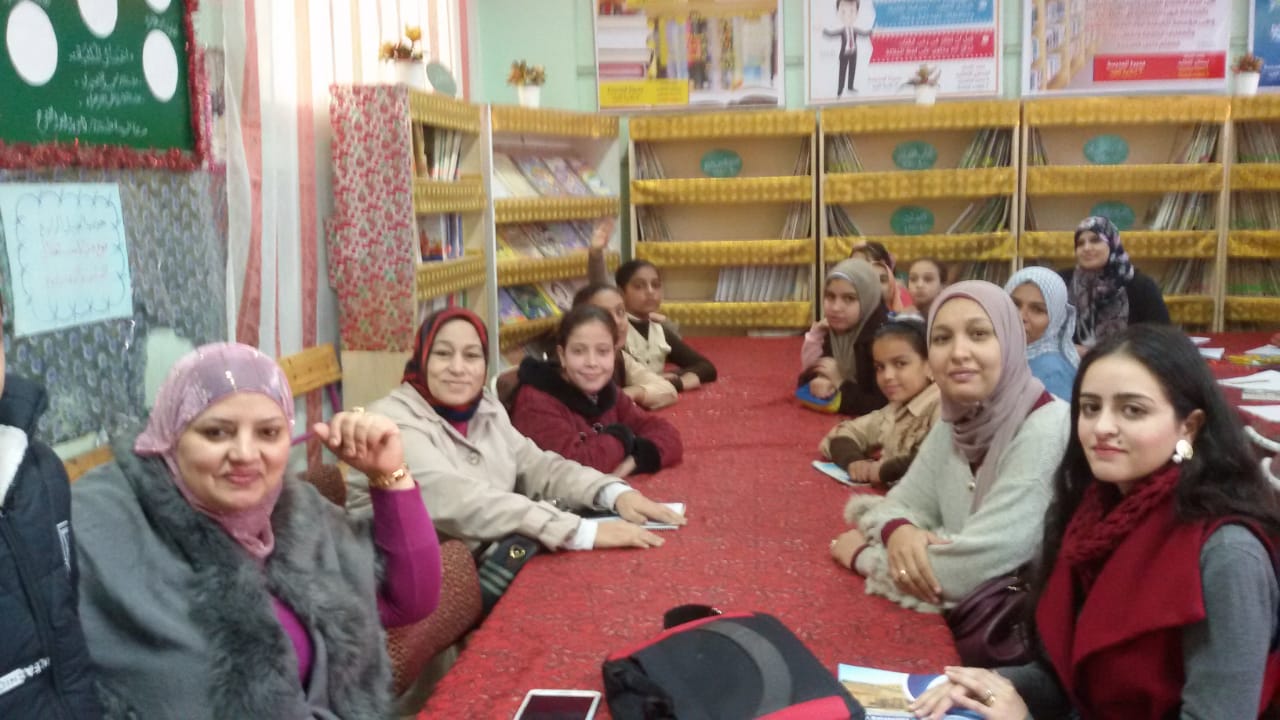 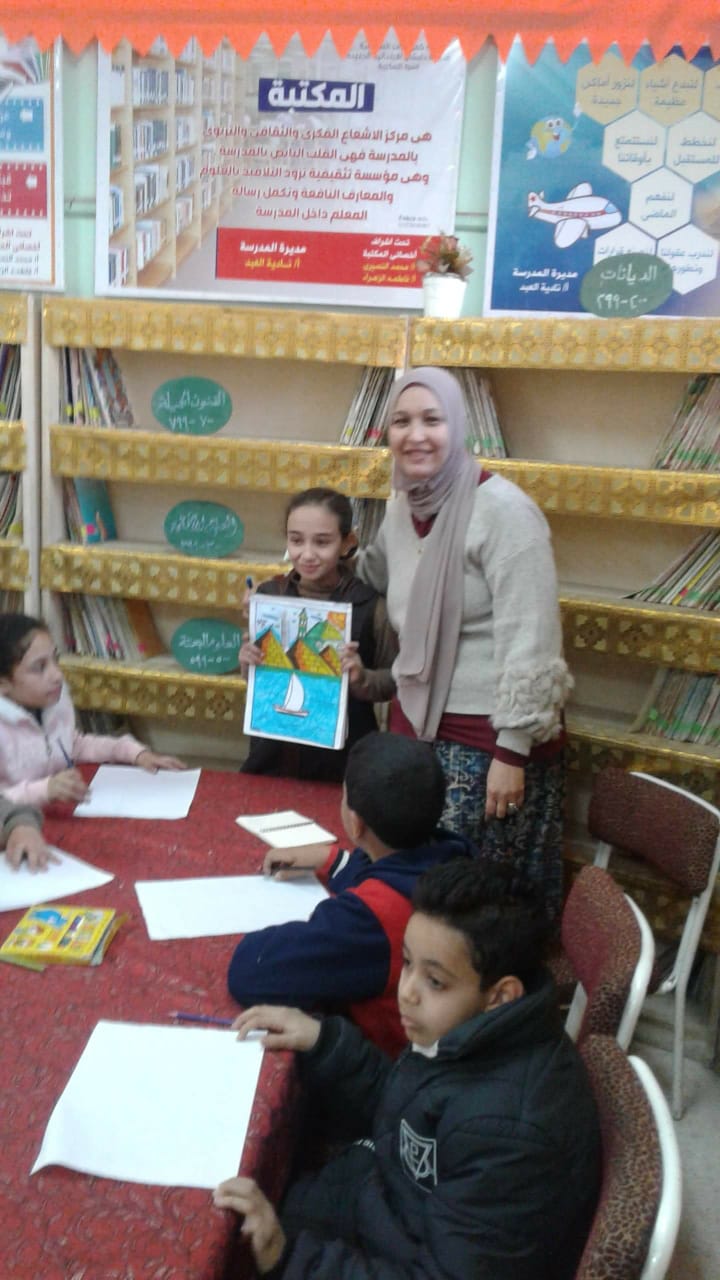 ندوه بعنوان ''أسس التدريب الصحيح للعزف على آلة البيانو'‘وحاضر بها د / مريم حلمي سعد وذلك يوم الأحد الموافق 24/2/2019م.
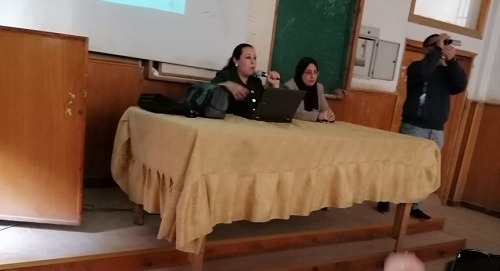 عقدت يوم الخميس الموافق 21 مارس ٢٠١9 ندوة توعوية للطلاب تحت عنوان:-
(مصــــــــر – أفــــريقـــــيا)" الفـــرص والتحـــــديات "
ولقد حاضر فى هذه الندوة السيد أ.د/ محمد نوفل عميد كلية الدراسات الإفريقية بجامعة القاهرة، والسيد أ.د/ عطية طنطاوي وكيل كلية الدراسات الإفريقية.
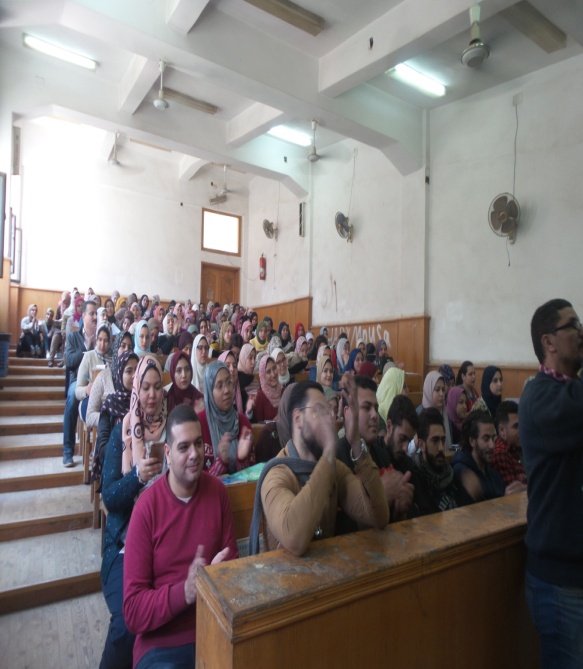 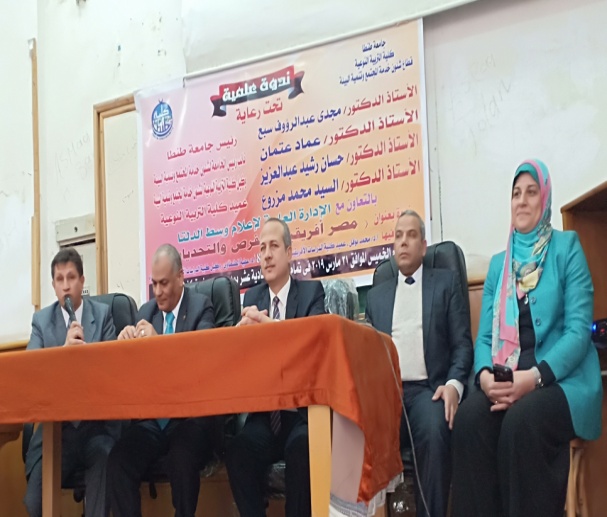 نــــدوة "شبكات التواصل الاجتماعي والشائعات وسبل المواجهة " 
يوم الثلاثاء الموافق 12 مارس ٢٠١9
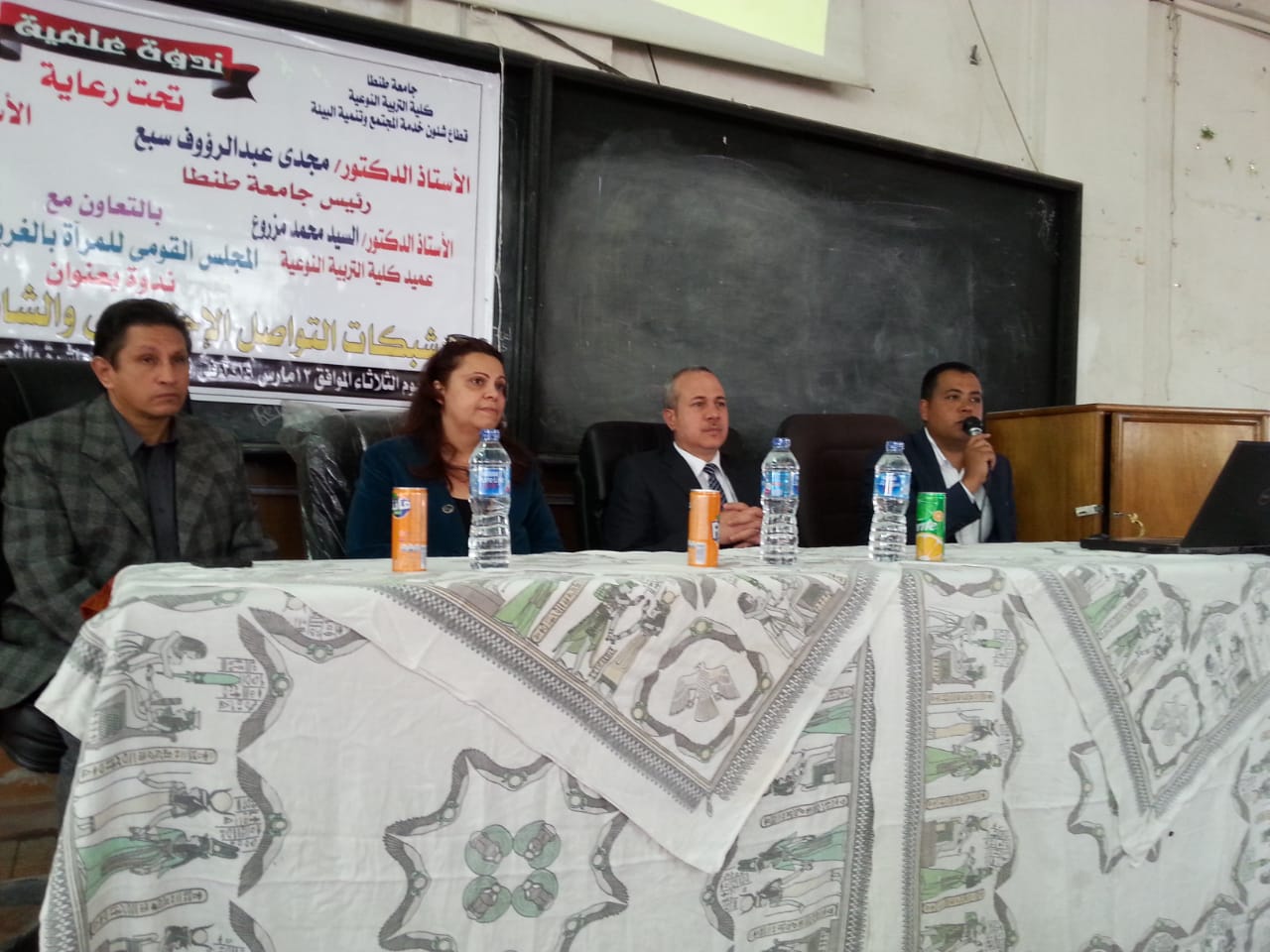 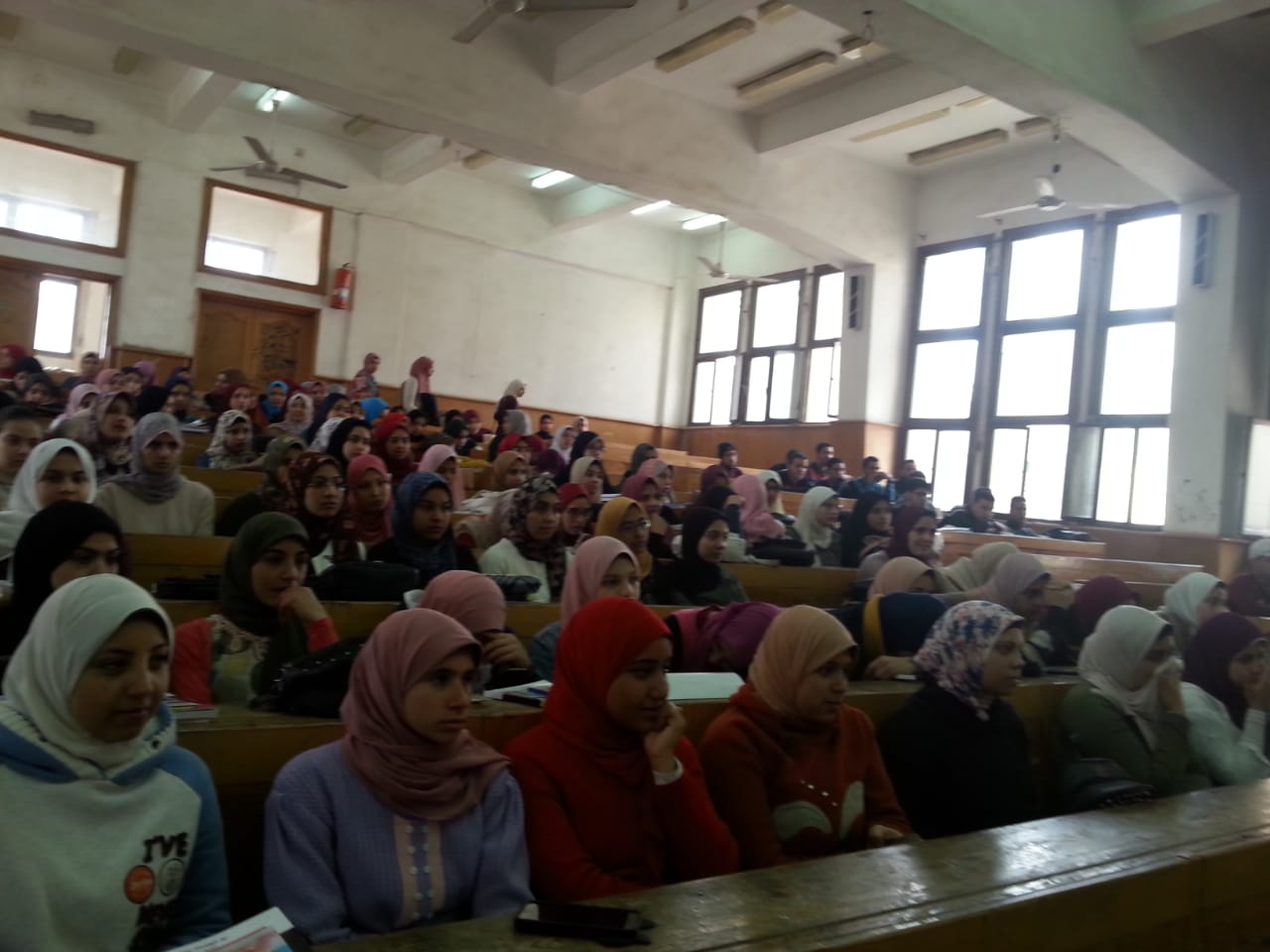 حملة 100 مليون صحة بكلية التربية النوعية - جامعة طنطا. 28-30الخميس والسبت من شهر مارس 2019
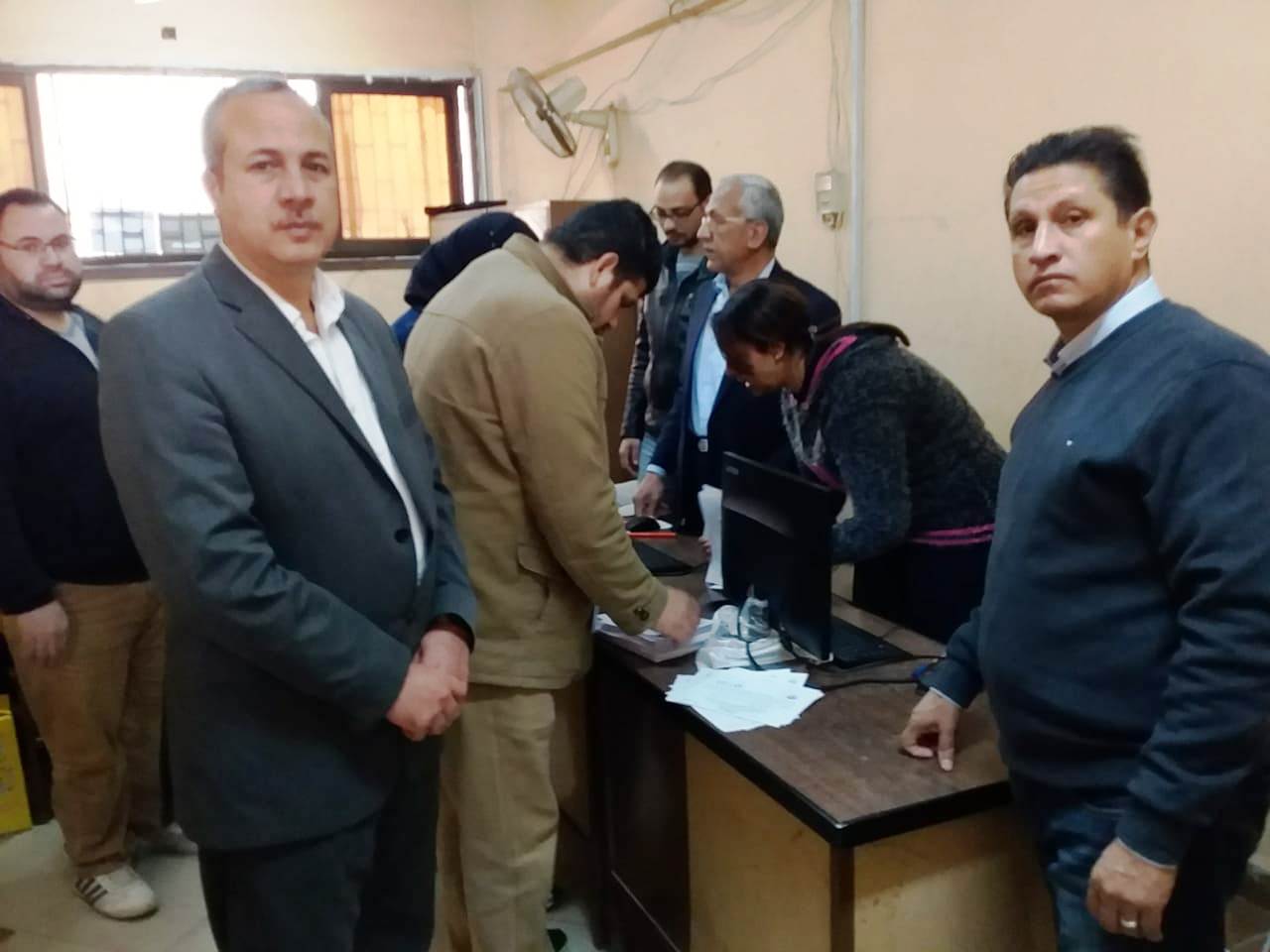 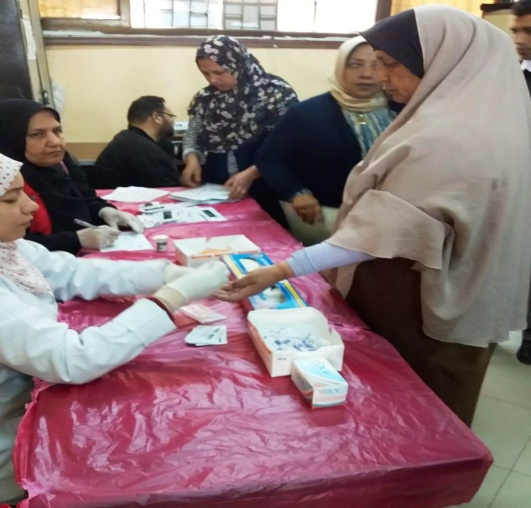 حملة "محو الأمية  " الثلاثاء الموافق 8-9 من ابريل ٢٠١9م.
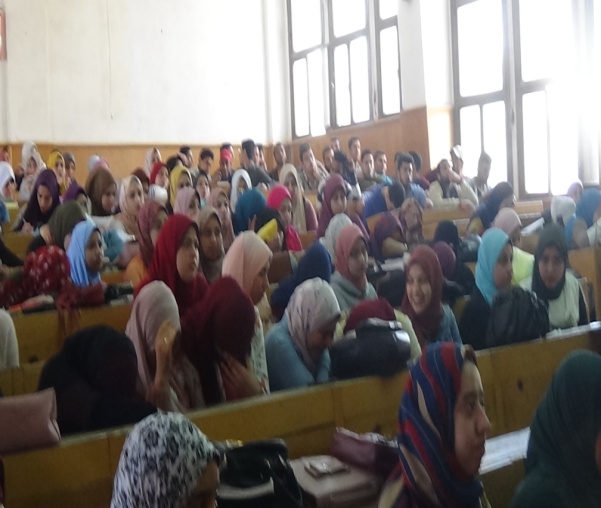 نــــدوة " الموسيقى والحضارة المصرية القديمة 
الثلاثاء الموافق 26 نوفمبر ٢٠١9  "
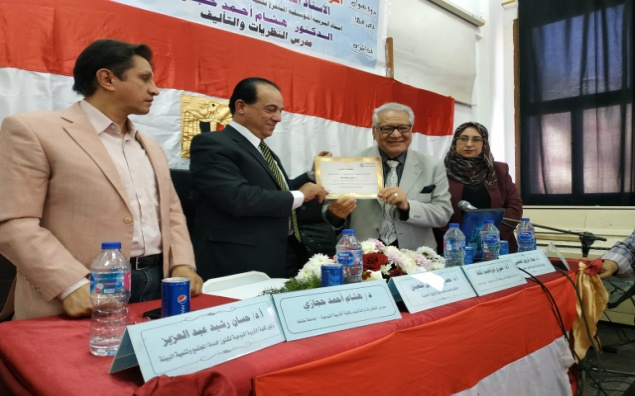 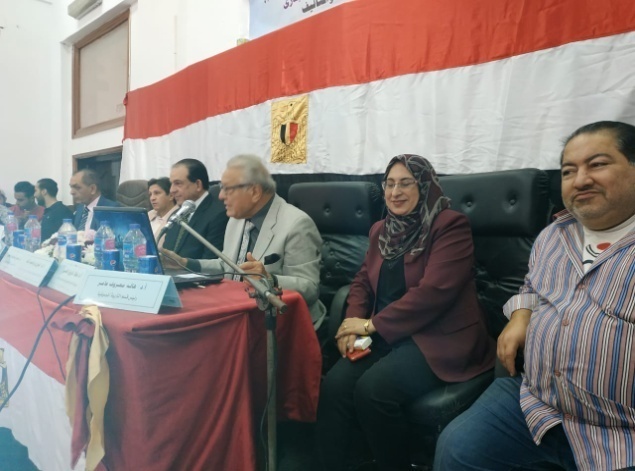 " احتفالية المولد النبوي الشريف" 
للطلاب  يوم الثلاثاء الموافق 19 نوفمبر ٢٠١9 م
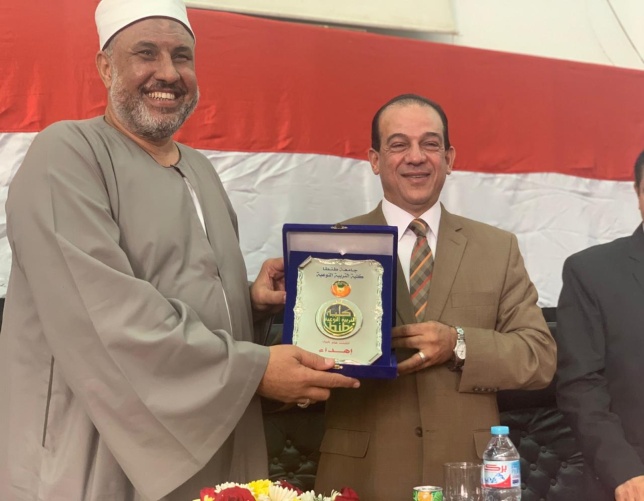 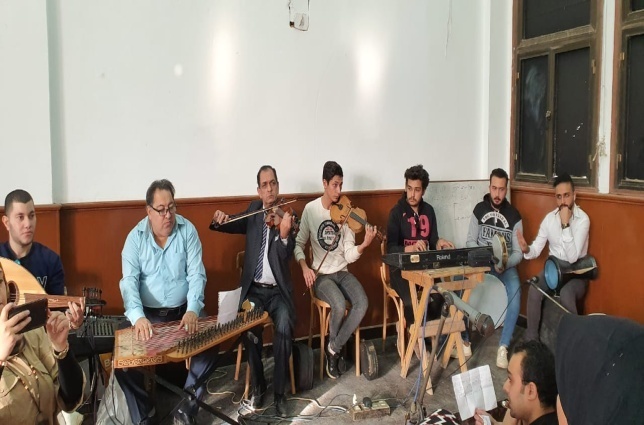 حملة "محو الأمية 
يوم الأحد الموافق 20 من أكتوبر ٢٠١9 م
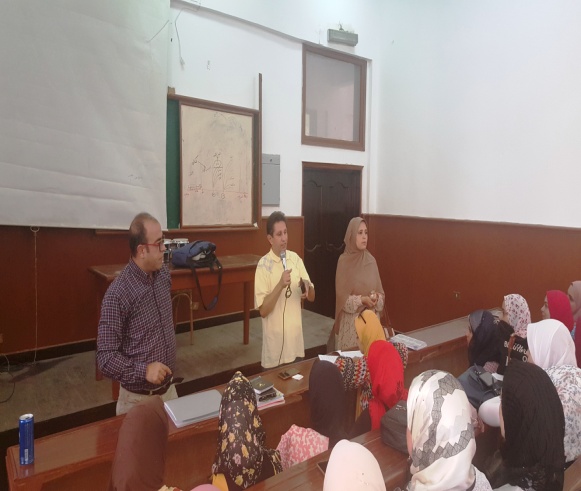 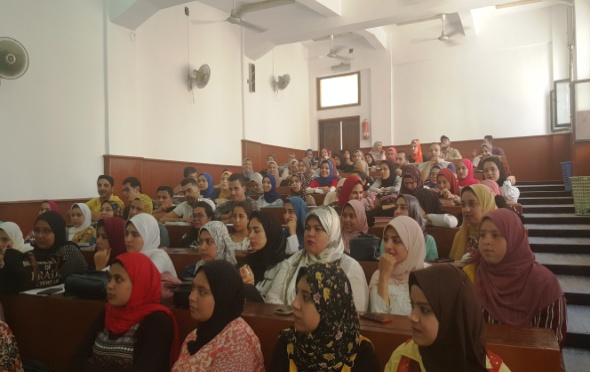 ندوة:- 
"سوق  العمل فرص وتحديات ندوة يوم السبت الموافق 30 نوفمبر ٢٠١9 م
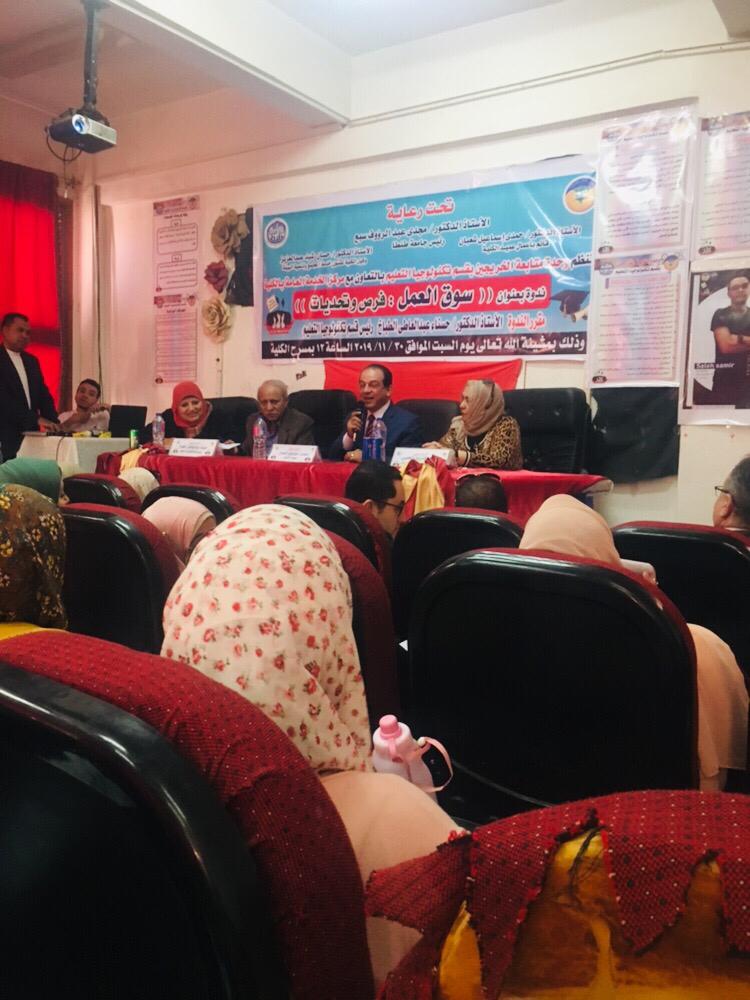 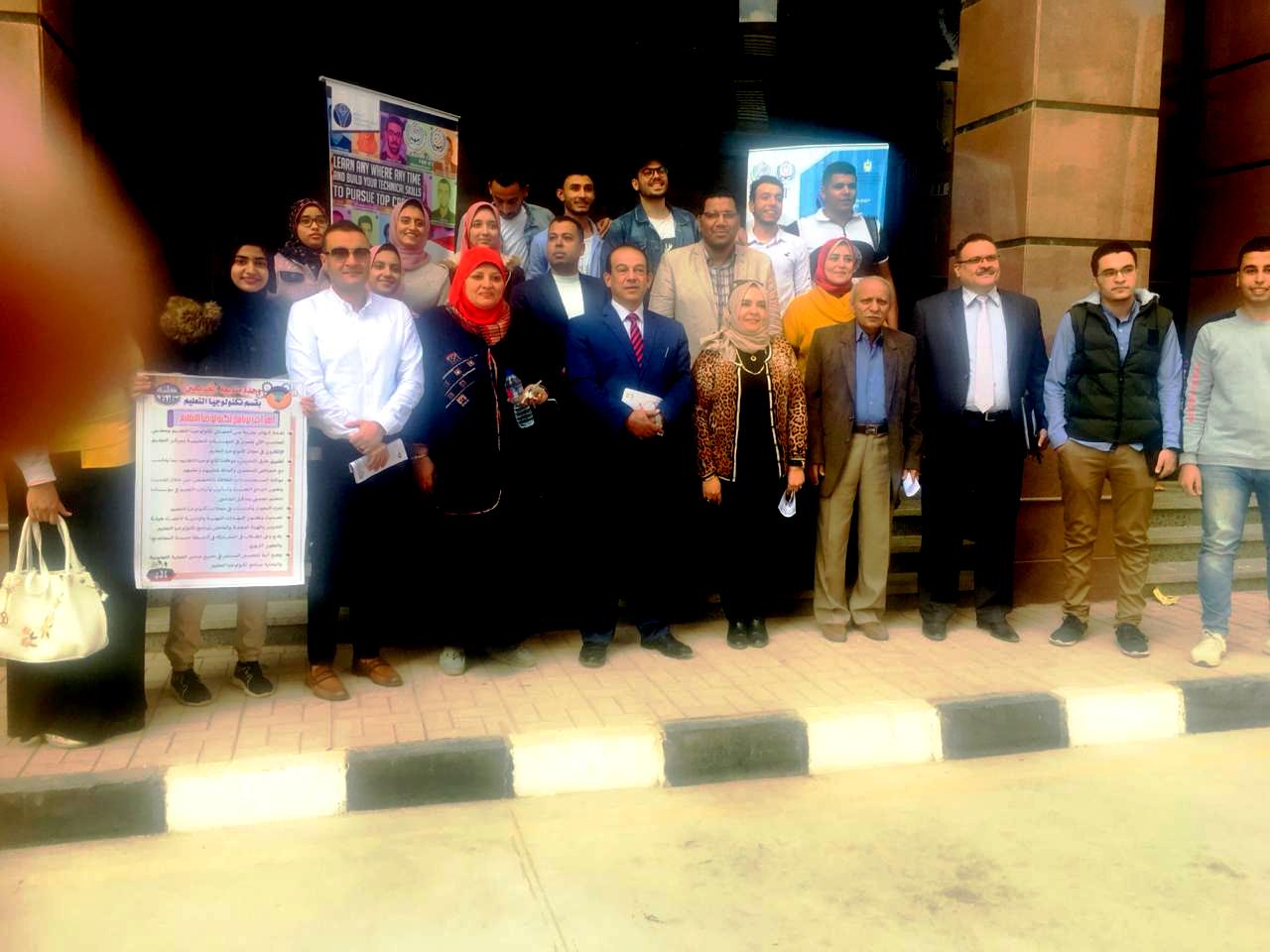 حفل انتصارات أكتوبر (46) 
يوم الثلاثاء الموافق 22 أكتوبر ٢٠١9
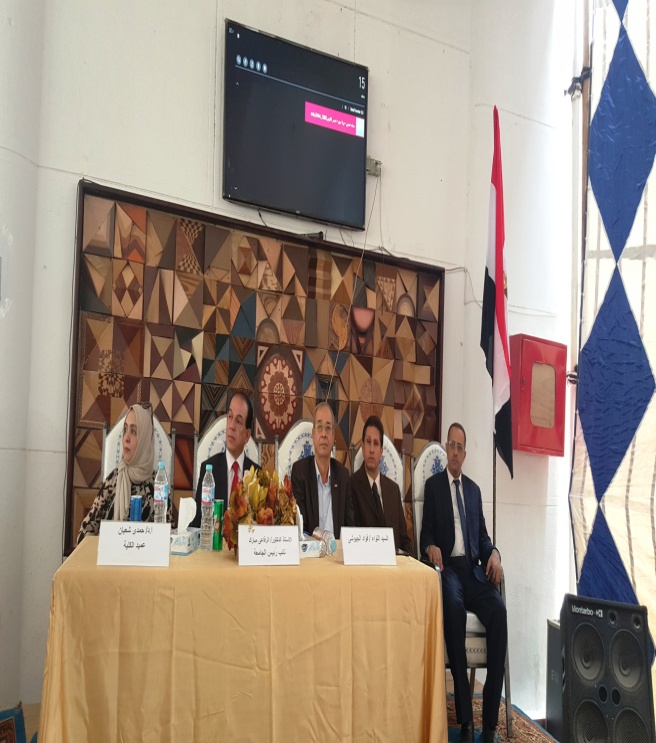 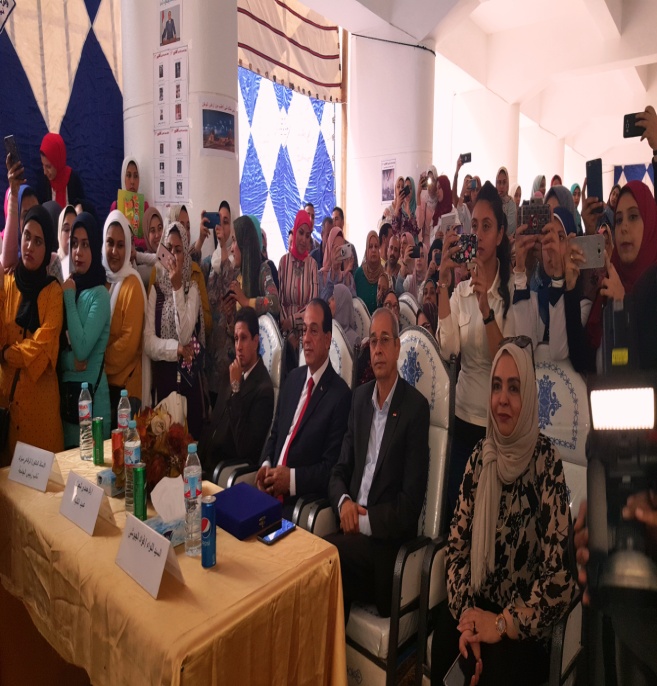 نــــدوة "دور الثقافة والعلوم الإنسانية في بناء الشخصية المصرية "يوم الأحد الموافق 17 نوفمبر ٢٠١9
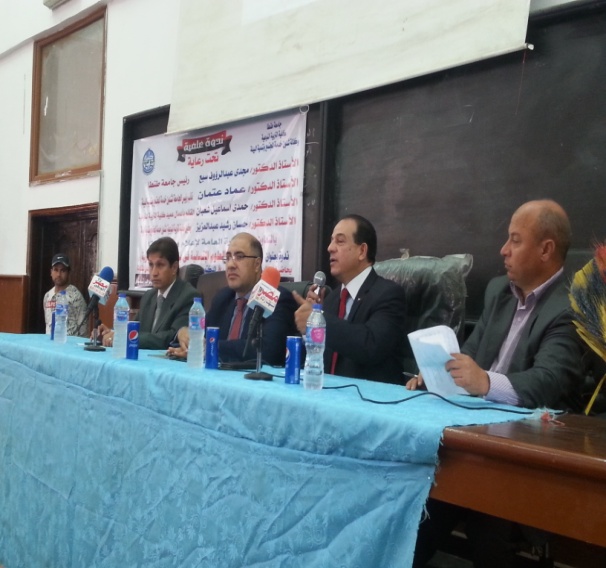 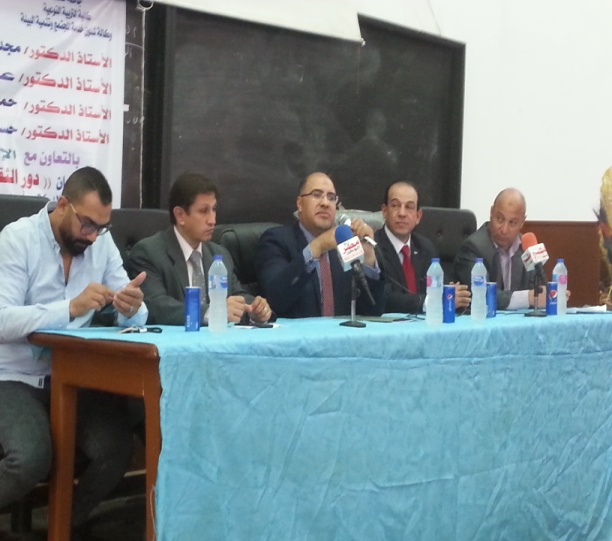 صنايعية مصر "دورة صيانة الحاسب الآلي" عقدت يوم الخميس الموافق 1/12/2019 حتى 22/12/2019م
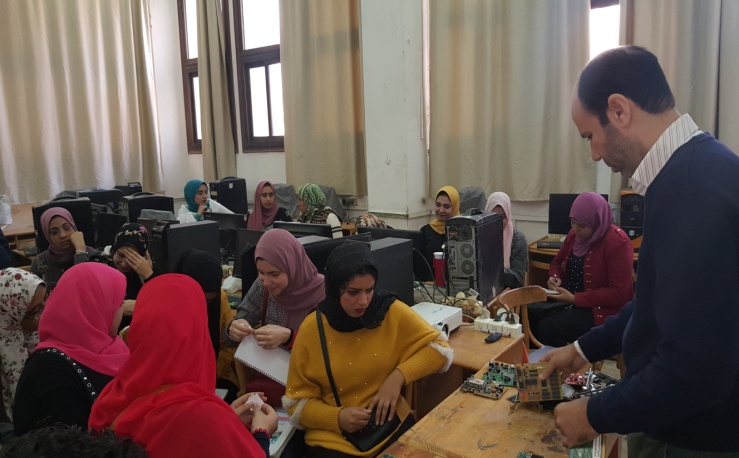 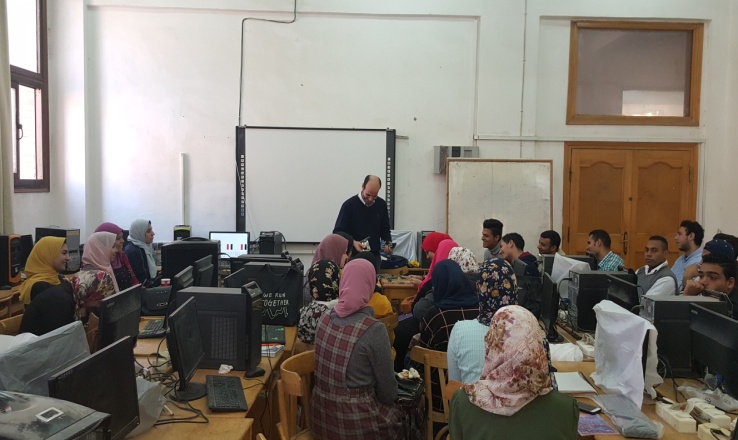 مدير المكتب		                               وكيل الكلية		                                                                                عميد الكلية
 
ا/ احمد قنديل                                                           أ.د/ حسان رشيد		                                                                      أ.د/ حمدي شعبان